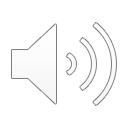 2. Happy Birthday, Jesus!
Part 4
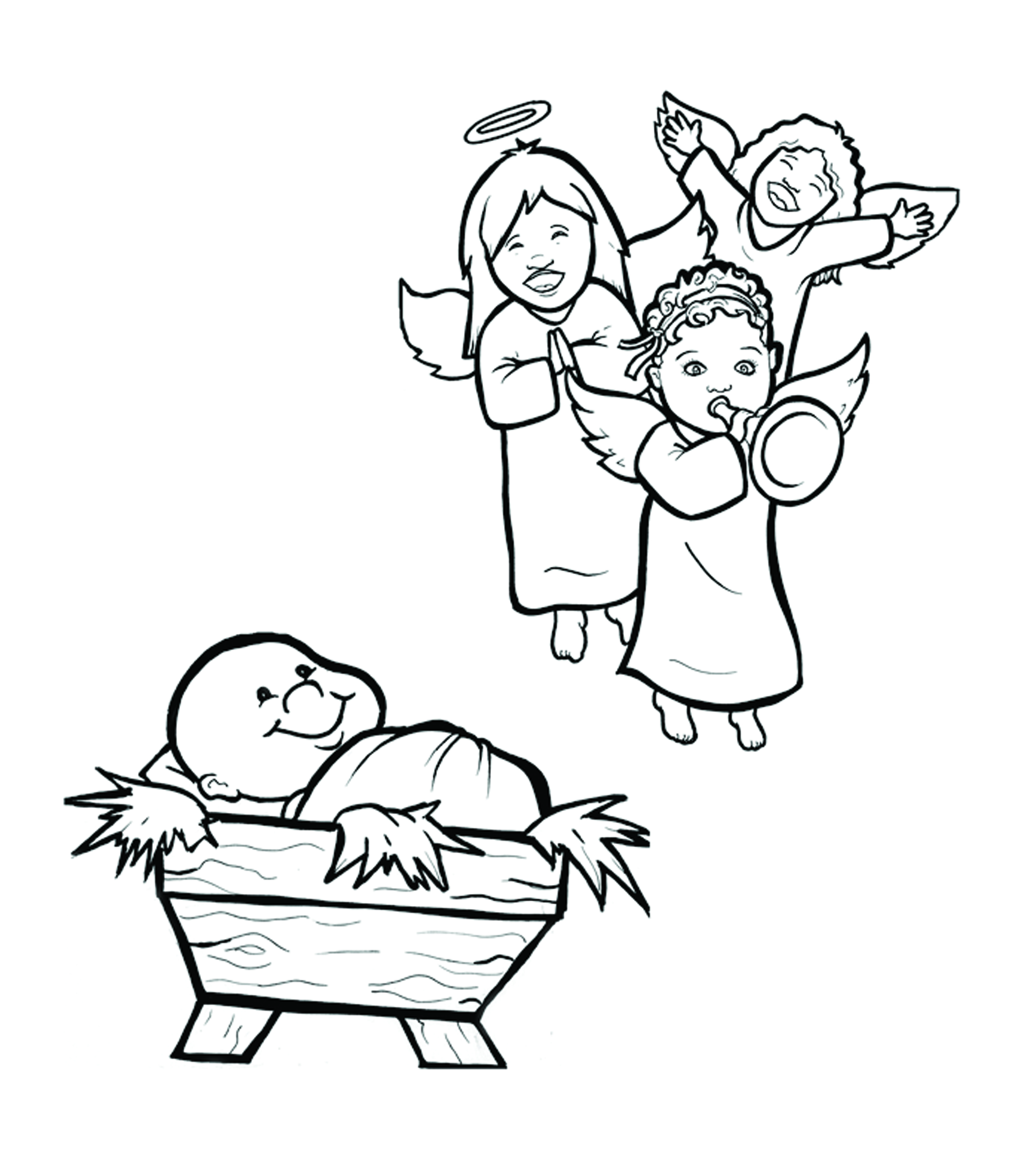 Story in Easy Read English
Questions
Story in Phrases
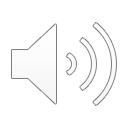 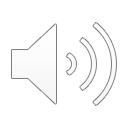 Joseph and Mary could hardly wait for their son to be born.
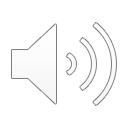 Mary’s belly grew big as baby Jesus grew big inside her.
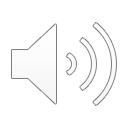 The rulers of Nazareth made a law.
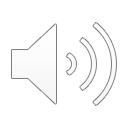 Everyone must be counted.
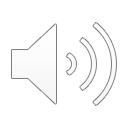 People went back to the towns where they were born.
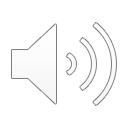 Joseph and Mary traveled to Bethlehem.
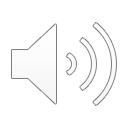 Mary rode on top of a wobbly donkey.
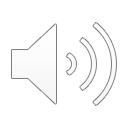 Joseph walked beside the donkey on that long, hard trip.
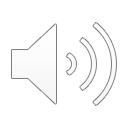 Bethlehem was crowded.
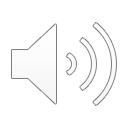 “Can we stay at your inn?” Joseph asked.
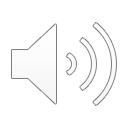 “No. There is no room here.”
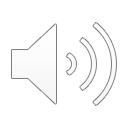 So, Mary and Joseph slept in a cold, dark, smelly barn.
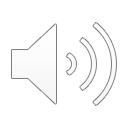 In the night, Mary felt pain.
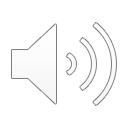 It was time.
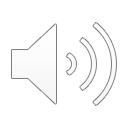 She gave birth to her first son.
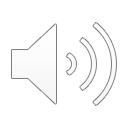 Jesus, the king of the world, was born!
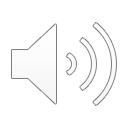 Life changed at that moment in time.
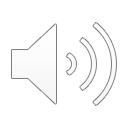 God came to us as a human.
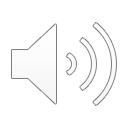 Mary wrapped Jesus in strips of cloth.
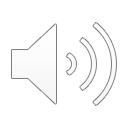 She laid him where the donkeys ate.
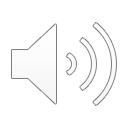 A dazzling, bright star shone down on them.
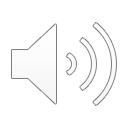 First one, and then many angels burst out singing,
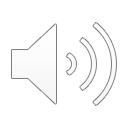 “We bring you good news of great joy.
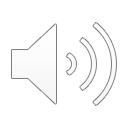 A Savior has been born.
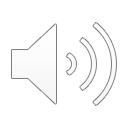 He is Christ the Lord.”
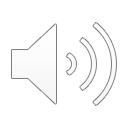 It was the first Christmas.
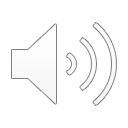 Question 1
Who is Jesus?
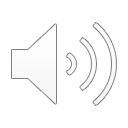 Question 2
What was the first 
Christmas like?
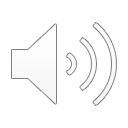 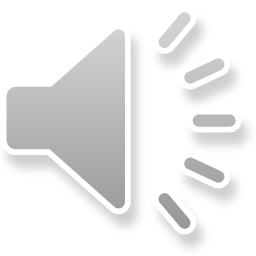 Question 3
How does your family celebrate Jesus’ birthday?
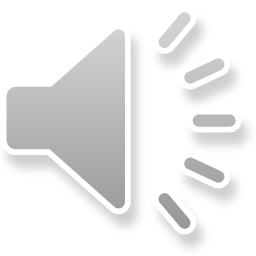 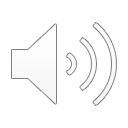 Question 4
How can you celebrate the birth of Jesus, instead of only thinking about toys and Santa?
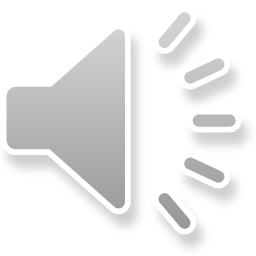 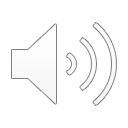 Prayer
Dear Jesus,  
Happy Birthday! Thank you for leaving heaven to come to earth. Thank you for living among us as a human. You bring us joy. I want to bring you joy, too. 
Merry Christmas! 
Amen
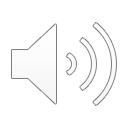 Happy Birthday, Jesus!
Phrased for Fluency
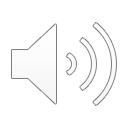 Joseph and Mary
could hardly wait
for their son
to be born.
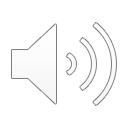 Mary’s belly
grew big
as baby Jesus
grew big
inside her.
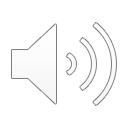 The rulers of Nazareth
made a law.
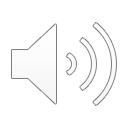 Everyone
must be counted.
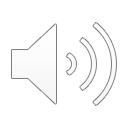 People
went back
to the towns
where they were born.
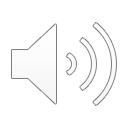 Joseph and Mary
traveled to Bethlehem.
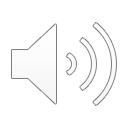 Mary
rode on top
of a wobbly donkey.
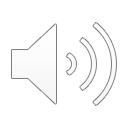 Joseph walked
beside the donkey
on that long, hard trip.
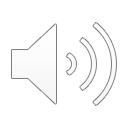 Bethlehem
was crowded.
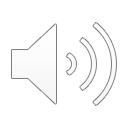 “Can we stay
at your inn?”
Joseph asked.
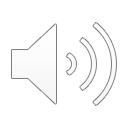 There is no
room here.”
“No.
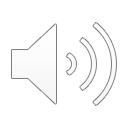 So,
Mary and Joseph
slept in a cold, dark,
smelly barn.
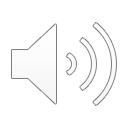 In the night,
Mary
felt pain.
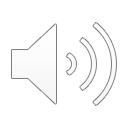 It was time.
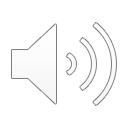 She gave birth
to her first son.
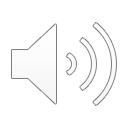 Jesus,
the king of the world,
was born!
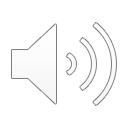 Life changed
at that moment
in time.
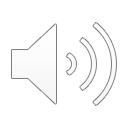 God
came to us
as a human.
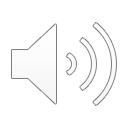 Mary
wrapped Jesus
in strips of cloth.
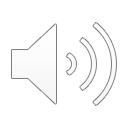 She laid him
where the donkeys ate.
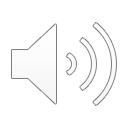 A dazzling, bright star
shone
down on them.
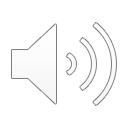 First one,
and then many angels
burst out
singing,
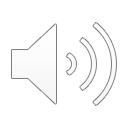 “We bring you
good news
of great joy.
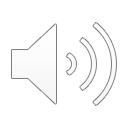 A Savior
has been born.
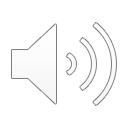 He
is Christ the Lord.”
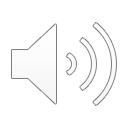 It
was the first Christmas.